JOURNAL OF INTERACTIVE MEDIA
RECENZOVÁNÍ
CO JE RECENZE
Recenze je (akademický) útvar, v němž třetí strana poskytuje vhled do určitého textu 

Tento vhled se ale neomezuje jen na argumentaci a text je zasazen i do širšího kontextu 

Aktuální a historický náhled tématu, osoba autora, jeho perspektiva a východiska, potenciál a hodnocení textu

Recenze akademického textu zabírá cca 2-4 NS
CO JE RECENZE
Recenzovány jsou texty většího rozsahu – monografie, eseje, sborníky

Recenze čtenáři umožňuje učinit informované rozhodnutí stran přečtení zdrojového textu

Toto rozhodnutí vychází z nezávislé autority recenzenta

Recenze poskytuje předběžnou orientaci, upozorňuje na podstatná místa, event. nabízí určitou perspektivu
STRUKTURA RECENZE
Strukturu recenze utvářejí zpravidla tři části – úvod, rekonstrukce argumentace, závěr

Úvod představuje autora, téma v rámci jeho širších souvislostí a nastiňuje hlavní myšlenku textu

Rekonstrukce argumentace představuje autorova tvrzení v rámci jejich instrumentálního pořádku

Závěr se vrací k širším souvislostem a ukazuje jak k nim text může být vztahován
ÚVOD RECENZE
V rámci prezentace širších souvislostí můžete být kreativní, můžete se pokusit být i vtipní, můžete k těmto souvislostem přistoupit nekonvenčním způsobem.

Na začátku recenze je zapotřebí čtenáře nějak zaujmout.

Je vhodné prozradit i pár slov o autorovi, přičemž není nutné zabíhat do přílišných detailů.  

Ve stručnosti představte autorovo tvrzení, připojovat důvody a důkazy není nutné
ÚVOD RECENZE
Příklad „kreativní“ prezentace širších souvislostí






Pokud Vás nic neotřelého nenapadá, nevadí, hlavní je stručné uvedení do tématu
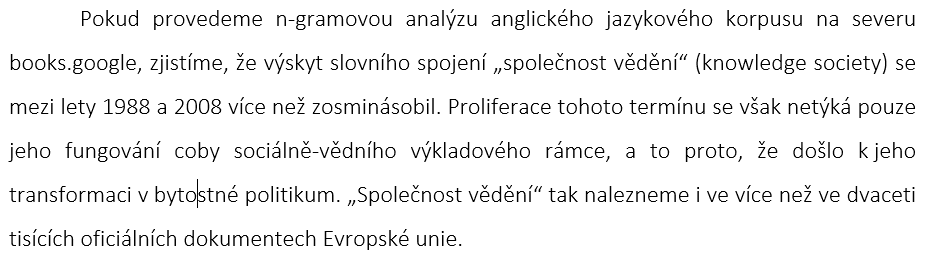 ÚVOD RECENZE
Představení autora může být opravdu stručné


Úvod uzavřete autorovou tezí, kterou můžete doplnit o nějaký stručný kontext (k čemu to směřuje apod.)
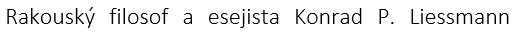 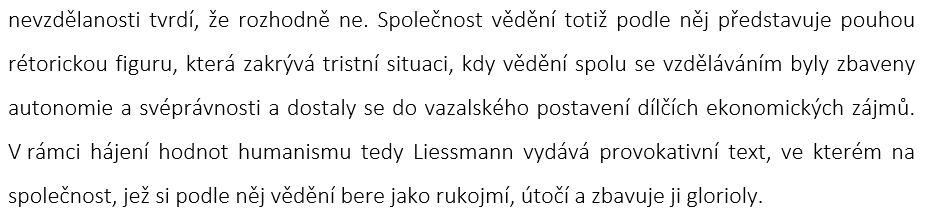 REKONSTRUKCE ARGUMENTACE
Rekonstrukce musí komunikovat zejména centrální argument recenzovaného textu




Ta je poté do nějaké recenzentem zvolené míry rozvedena
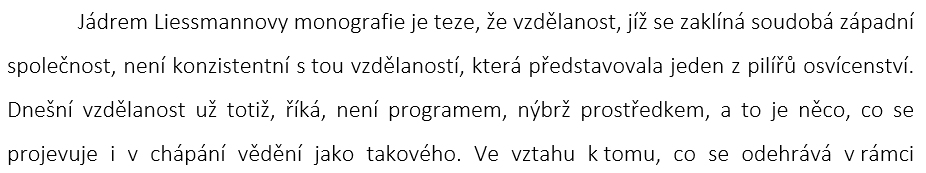 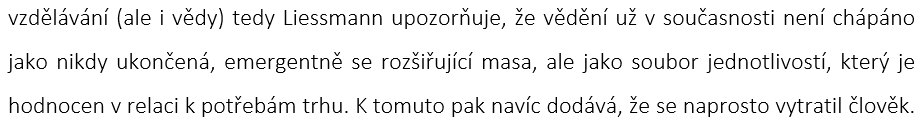 REKONSTRUKCE ARGUMENTACE
V rámci rekonstrukce argumentace je také vhodné zmínit z jakých teoretických východisek autor textu vychází



…a vůči čemu se eventuálně vymezuje
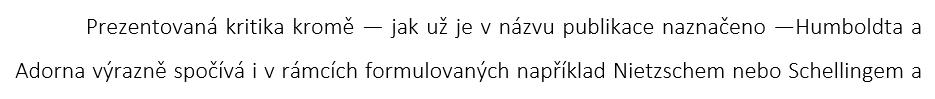 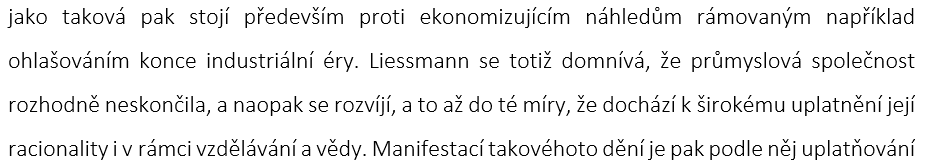 ZÁVĚR RECENZE
Závěr předkládá odpověď na to, „co se čtenáři dostává do ruky“ – obecnější charakteristika navazující na již řečené, k čemu a jak je zde přispíváno
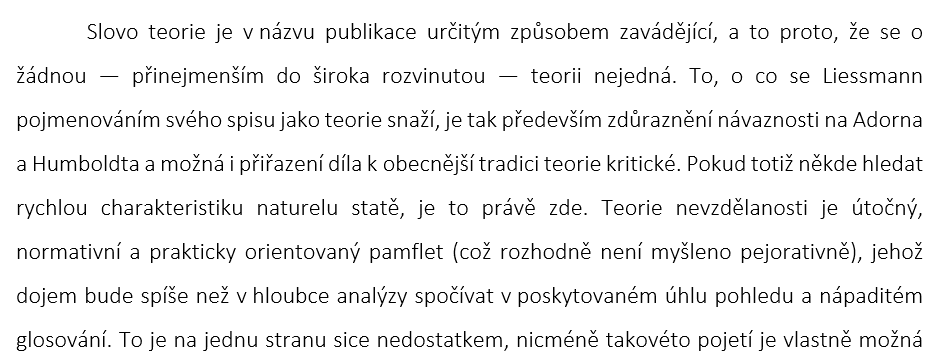 ZÁVĚR RECENZE
V závěru je dobré zmínit styl psaní

určit pro koho je dílo vhodné



Musíte zhodnotit, jak dílo ve své celistvosti funguje
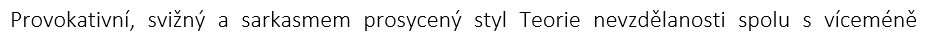 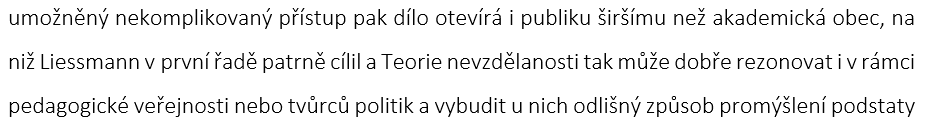 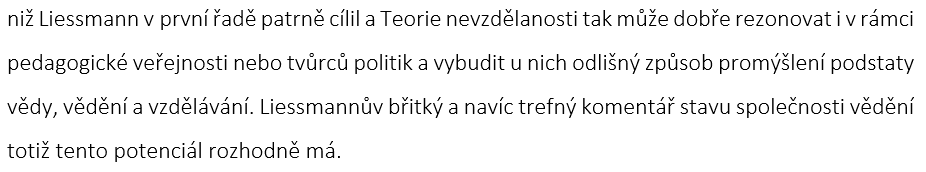 NA CO SI DÁT POZOR
AΩ je správná rekonstrukce argumentace, je třeba postihnout především to nejdůležitější

Dílo můžete prezentovat i z netradiční perspektivy, je ale zapotřebí dbát na to ať není posunut celkový rámec

Analytická složka musí převažovat nad složkou hodnotící

Nezapomenout na bibliografický údaj